Департамент образования и науки Курганской области ГБУ «Центр помощи детям»
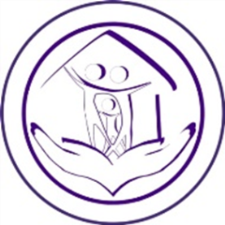 Нормативно-правовая основа 
организации обучения на дому 
длительно болеющих детей и (или) 
детей-инвалидов.
Шалимова Е.Ю., 
социальный педагог ЦПМПК
Курганской области
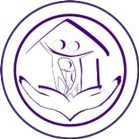 Организацию обучения на дому регламентируют следующие нормативные и правовые акты федерального подчинения
Федеральный закон от 29 декабря 2012 г. № 273-ФЗ «Об образовании в Российской Федерации»
Федеральный закон от 24 июня 1998 г. № 124-ФЗ «Об основных гарантиях прав ребенка в Российской Федерации»
Федеральный закон от 24 ноября 1995 г. № 181-ФЗ «О социальной защите инвалидов в Российской Федерации»
Приказ Министерства здравоохранения Российской Федерации от 30 июня 2016 г.  № 436н «Об утверждении перечня заболеваний, наличие которых дает право на обучение по основным общеобразовательным программам на дому»
Постановление Главного санитарного врача Российской Федерации от 28 сентября 2020 г. № 28 «Об утверждении санитарных правил СП 2.4.3648-20 "Санитарно-эпидемиологические требования к организации воспитания и обучения, отдыха и оздоровления детей и молодежи»
Постановление Главного санитарного врача Российской Федерации от 28 января 2021 г. № 2 «Об утверждении санитарных правил и норм СанПиН 1.2.3685-21 «Гигиенические нормативы и требования к обеспечению безопасности и (или) безвредности для человека факторов среды обитания»
Приказ Министерства просвещения Российской Федерации от 22 марта 2021 г.         № 115 «Об утверждении Порядка организации и осуществления образовательной деятельности по основным общеобразовательным программам - образовательным программам начального общего, основного общего и среднего общего образования»
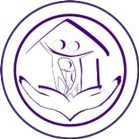 Организацию обучения на дому регламентируют следующие нормативные и правовые акты федерального подчинения
Приказ Министерства просвещения Российской Федерации от 23 августа 2017 г. № 816 «Об утверждении Порядка применения организациями, осуществляющими образовательную деятельность, электронного обучения, дистанционных образовательных технологий при реализации образовательных программ»
Распоряжение Министерства просвещения Российской Федерации               от 9 сентября 2019 г. № Р-93 «Об утверждении примерного Положения о психолого-педагогическом консилиуме образовательной организации»
Методические рекомендации «Об организации обучения детей, которые находятся на длительном лечении не могут по состоянию здоровья посещать образовательные организации», утвержденные заместителем Министра просвещения Российской Федерации Т.Ю. Синюгиной 14 октября 2019 г. и первым заместителем Министра здравоохранения Российской Федерации    Т.В. Яковлевой 17 октября   2019 г.
Письмо Федеральной службы по надзору в сфере образования и науки       от 7 августа 2018 г. № 05-283 «Об обучении лиц, находящихся на домашнем обучении»
Письмо Министерства просвещения Российской Федерации от 13 июня 2019 г. № ТС-1391/07 «Об организации образования на дому»
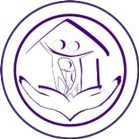 Организацию обучения на дому регламентируют следующие нормативные и правовые акты Курганской области
Постановление Правительства Курганской области от 23 декабря 2013 г.        № 700 «Об утверждении Порядка регламентации и оформления отношений государственных и муниципальных образовательных организаций и родителей (законных представителей) обучающихся, нуждающихся в длительном лечении, а также детей-инвалидов в части организации обучения по основным общеобразовательным программам на дому или в медицинских организациях на территории Курганской области»
Письмо Департамента образования и науки Курганской области от 31 мая 2021 г. № 08-02935/21 «Об организации образовательной деятельности для обучающихся, осваивающих основные общеобразовательные программы и нуждающиеся в длительном лечении»
Письмо Департамента здравоохранения Курганской области от 21 февраля 2013 г. № 06-06/1340 «О выдаче и оформлении заключений о состоянии здоровья несовершеннолетних»
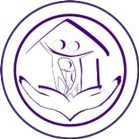 Организацию обучения на дому регламентируют следующие нормативные и правовые документы образовательной организации
- заявление родителей (законных представителей) об организации надомного обучения их длительно болеющего ребенка
- заключение врачебной комиссии медицинской организации
- заключение психолого-медико-педагогической комиссии (для обучающихся с ОВЗ) с указанием варианта адаптированной основной общеобразовательной программы
- договор между родителями (законными представителями) и образовательной организацией об оказании образовательных услуг длительно болеющему ребенку
- приказ руководителя образовательной организации об организации надомного обучения для длительно болеющего обучающегося
- индивидуальный учебный план или СИПР для длительно болеющего обучающегося
- календарный учебный график
- индивидуальное расписание занятий для длительно болеющего обучающегося, составленное образовательной организацией, с учетом мнения его родителей (законных представителей). Расписание занятий утверждается руководителем образовательной организации
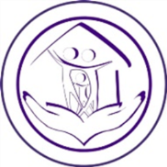 СПАСИБО
ЗА ВНИМАНИЕ
Адрес нашего сайта
www.centr45.ru